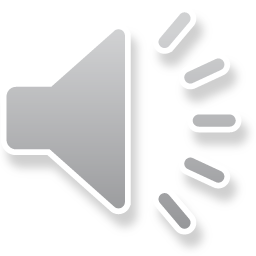 BASKETBALL SPORTS PPT
酷炫中国篮球比赛 扣篮大赛PPT模板
汇报人：xiazaii
汇报日期：XX年 XX月
目  录
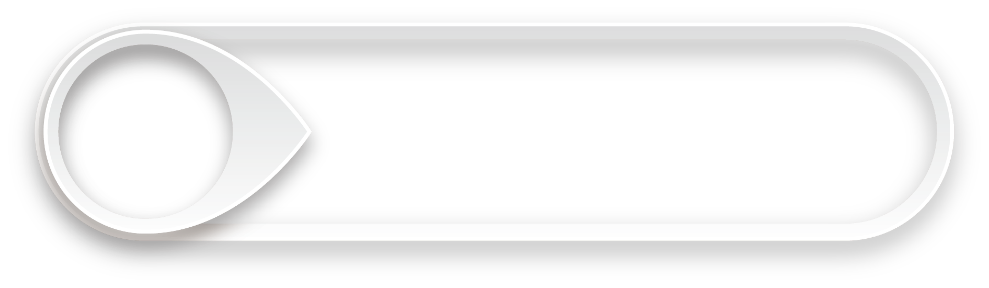 年度工作概述
ANNUAL WORK SUMMARY
01
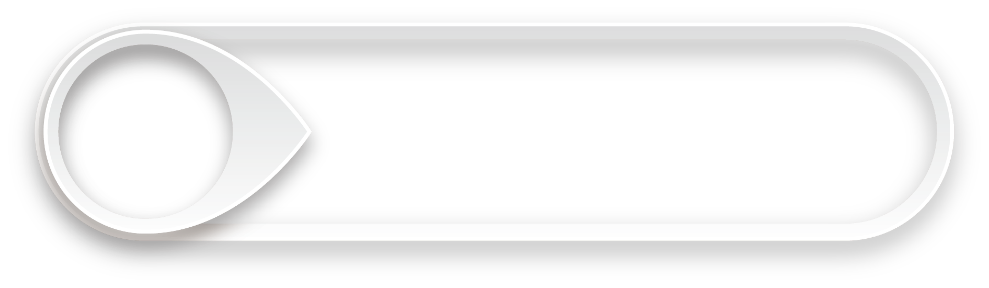 CONTENTS
工作完成情况
COMPLETION OF WORK
02
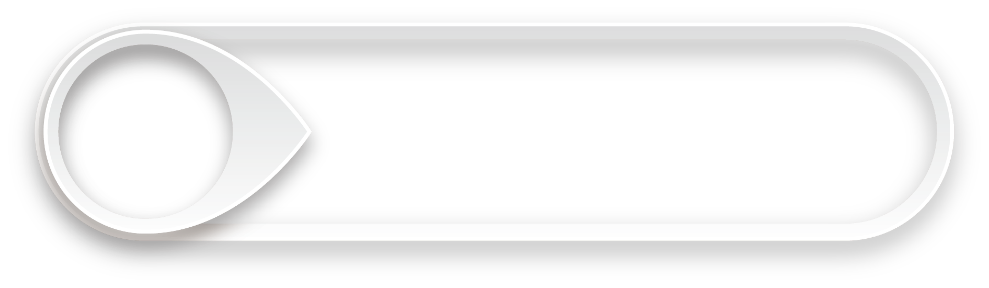 成功项目展示
SUCCESSFUL PROJECT
03
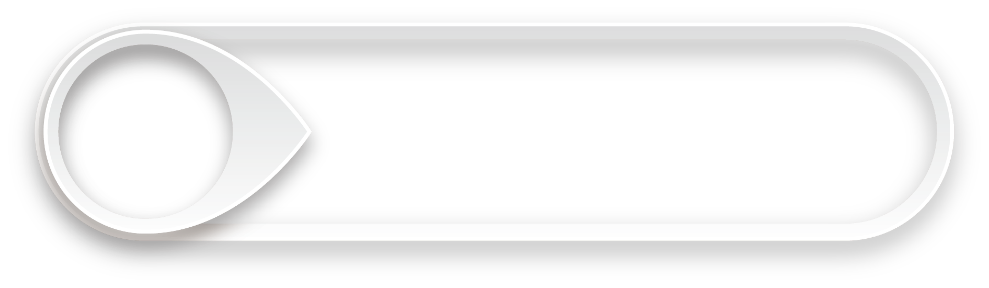 明年工作计划
NEXT YEAR WORK PLAN
04
年度工作概述
ANNUAL WORK SUMMARY
01
年度工作概述
CLICK TO ADD CAPTION TEXT
点击添加标题
点击添加标题
点击添加标题
01
02
03
Lorem ipsume koler sit denimaOstes daname lovera donWakamare dimsa quosam sant
Lorem ipsume koler sit denimaOstes daname lovera donWakamare dimsa quosam sant
Lorem ipsume koler sit denimaOstes daname lovera donWakamare dimsa quosam sant
点击添加标题
点击添加标题
点击添加标题
Lorem ipsume koler sit denimaOstes daname lovera donWakamare dimsa quosam sant
Lorem ipsume koler sit denimaOstes daname lovera donWakamare dimsa quosam sant
Lorem ipsume koler sit denimaOstes daname lovera donWakamare dimsa quosam sant
04
05
06
年度工作概述
CLICK TO ADD CAPTION TEXT
点击添加标题
adipiscing elit. Seimpediet tincidun velit laoreet facilisis raesent.
点击添加标题
adipiscing elit. Seimpediet tincidun velit laoreet facilisis raesent.
S
W
点击添加标题
adipiscing elit. Seimpediet tincidun velit laoreet facilisis raesent.
点击添加标题
adipiscing elit. Seimpediet tincidun velit laoreet facilisis raesent.
O
T
“DenimaOstebus danaime lovera donWakamare dimasa quosam santLoirem ipsume koler sit denimaOstebus daname lovera don Wakamare dimasa qm santLorem ipsume denimaOstebus daname lovera don Wakama dalaman. Dalam masanaki kudapatar.”
年度工作概述
CLICK TO ADD CAPTION TEXT
点击添加标题
点击添加标题
点击添加标题
点击添加标题
“Lorem Ipsum is dolor sita slide power adus na but volup
Ande inteman.”
“Lorem Ipsum is dolor sita slide power adus na but volup
Ande inteman.”
“Lorem Ipsum is dolor sita slide power adus na but volup
Ande inteman.”
“Lorem Ipsum is dolor sita slide power adus na but volup
Ande inteman.”
年度工作概述
CLICK TO ADD CAPTION TEXT
点击添加标题
点击添加标题
点击添加标题
点击添加标题
Lorem ipsu nme koler sit denima  sasdOstebus dsaame lovera donWre dimasdaam asaa quosam sant
Dalam maka dolore.
标题
Lorem ipsu nme koler sit denima  sasdOstebus dsaame lovera donWre dimasdaam asaa quosam sant
Dalam maka dolore.
Lorem ipsu nme koler sit denima  sasdOstebus dsaame lovera donWre dimasdaam asaa quosam sant
Dalam maka dolore.
Lorem ipsu nme koler sit denima  sasdOstebus dsaame lovera donWre dimasdaam asaa quosam sant
Dalam maka dolore.
年度工作概述
CLICK TO ADD CAPTION TEXT
点击添加标题
Loem ipsum dolor sit amet cnsectetur adipiscing elit Seddiet tincidunt velit
点击添加标题
点击添加标题
Loem ipsum dolor sit amet cnsectetur adipiscing elit Seddiet tincidunt velit
Loem ipsum dolor sit amet cnsectetur adipiscing elit Seddiet tincidunt velit
工作完成情况ANNUAL WORK SUMMARY
02
年度工作概述
CLICK TO ADD CAPTION TEXT
点击添加标题
点击添加标题
点击添加标题
点击添加标题
点击添加标题
点击添加标题
Date : Oct 22 2014
Photo by : Laura Cinta
Category : Interior Design Client : Angela Monica
Date : Oct 22 2014
Photo by : Laura Cinta
Category : Interior Design Client : Angela Monica
Date : Oct 22 2014
Photo by : Laura Cinta
Category : Interior Design Client : Angela Monica
Date : Oct 22 2014
Photo by : Laura Cinta
Category : Interior Design Client : Angela Monica
Date : Oct 22 2014
Photo by : Laura Cinta
Category : Interior Design Client : Angela Monica
Date : Oct 22 2014
Photo by : Laura Cinta
Category : Interior Design Client : Angela Monica
年度工作概述
CLICK TO ADD CAPTION TEXT
50%
70%
30%
80%
点击添加标题
点击添加标题
点击添加标题
点击添加标题
Chart subtitle example
Chart subtitle example
Chart subtitle example
Chart subtitle example
Lorem ipsum dolor sit amet, consectetur adipiscing elit. Fusce diam tortor, mattis qui.
Lorem ipsum dolor sit amet, consectetur adipiscing elit. Fusce diam tortor, mattis qui.
Lorem ipsum dolor sit amet, consectetur adipiscing elit. Fusce diam tortor, mattis qui.
Lorem ipsum dolor sit amet, consectetur adipiscing elit. Fusce diam tortor, mattis qui.
年度工作概述
CLICK TO ADD CAPTION TEXT
点击添加标题
点击添加标题
A
I
Lorem ipsum dolor sit amet, consectetur aradipiscing elit. Sed imperdiet tincidunt velit laoreet facilisis. Praesent
Lorem ipsum dolor sit amet, consectetur adipiscing elit. Sed imperdiet tinciduntar velit laoreet facilisis. Praesent
D
A
点击添加标题
点击添加标题
Lorem ipsum dolor sit amet, consectetur aradipiscing elit. Sed imperdiet tincidunt velit laoreet facilisis. Praesent
Lorem ipsum dolor sit amet, consectetur adipiscing elit. Sed imperdiet tinciduntar velit laoreet facilisis. Praesent
年度工作概述
CLICK TO ADD CAPTION TEXT
点击添加标题
点击添加标题
点击添加标题
点击添加标题
DenimaOstebus danaime lovera donWakamare dimasa quosam santLoirem ipsume koler sit denimaOstebus daname lovera don Wakamare dimasa qm santLorem ipsume denimaOstebus daname lovera don Wakama dalaman.
年度工作概述
CLICK TO ADD CAPTION TEXT
点击添加标题
点击添加标题
点击添加标题
点击添加标题
Lorem ipsum dolor sit amet, coctet adipiscing elita SedatimLorem ipsu dolor sit amet.
Lorem ipsum dolor sit amet, coctet adipiscing elita SedatimLorem ipsu dolor sit amet.
Lorem ipsum dolor sit amet, coctet adipiscing elita SedatimLorem ipsu dolor sit amet.
Lorem ipsum dolor sit amet, coctet adipiscing elita SedatimLorem ipsu dolor sit amet.
成功项目展示ANNUAL WORK SUMMARY
03
年度工作概述
CLICK TO ADD CAPTION TEXT
A
B
C
15,325
214
158
点击添加标题
点击添加标题
点击添加标题
Duis congue eros vel lectus semper semperras fringilla sus cipit cursus. Aenean accumsan malesuada hendrerit.
Duis congue eros vel lectus semper semperras fringilla sus cipit cursus. Aenean accumsan malesuada hendrerit.
Duis congue eros vel lectus semper semperras fringilla sus cipit cursus. Aenean accumsan malesuada hendrerit.
D
E
F
18,368
54,873
357
点击添加标题
点击添加标题
点击添加标题
Duis congue eros vel lectus semper semperras fringilla sus cipit cursus. Aenean accumsan malesuada hendrerit.
Duis congue eros vel lectus semper semperras fringilla sus cipit cursus. Aenean accumsan malesuada hendrerit.
Duis congue eros vel lectus semper semperras fringilla sus cipit cursus. Aenean accumsan malesuada hendrerit.
年度工作概述
CLICK TO ADD CAPTION TEXT
点击添加标题
点击添加标题
点击添加标题
Hashtag fashion axe fingerstache, everyday carry shoreditch pinterest umami authentic brooklyn YOLO.
Hashtag fashion axe fingerstache, everyday carry shoreditch pinterest umami authentic brooklyn YOLO.
Hashtag fashion axe fingerstache, everyday carry shoreditch pinterest umami authentic brooklyn YOLO.
点击添加标题
点击添加标题
点击添加标题
Hashtag fashion axe fingerstache, everyday carry shoreditch pinterest umami authentic brooklyn YOLO.
Hashtag fashion axe fingerstache, everyday carry shoreditch pinterest umami authentic brooklyn YOLO.
Hashtag fashion axe fingerstache, everyday carry shoreditch pinterest umami authentic brooklyn YOLO.
年度工作概述
CLICK TO ADD CAPTION TEXT
点击添加标题
25%
50%
100%
75%
0%
There are many of the variations passages lorem ipsum available majority have suffea. 

There are many variations of passages  of Lorem Ipsum available, but the have suffered alteration in some  form, by humour, or randomized words which.
Infographic
Web Design
Interior Design
80%
Graphic Design
70%
Our Product
Another Product
年度工作概述
CLICK TO ADD CAPTION TEXT
点击添加标题
点击添加标题
2
1
Lorem ipsum dolor sit amet, coctet adipiscing elita SedatimLorem ipsu dolor sit amet.
Lorem ipsum dolor sit amet, coctet adipiscing elita SedatimLorem ipsu dolor sit amet.
3
5
点击添加标题
点击添加标题
4
Lorem ipsum dolor sit amet, coctet adipiscing elita SedatimLorem ipsu dolor sit amet.
Lorem ipsum dolor sit amet, coctet adipiscing elita SedatimLorem ipsu dolor sit amet.
点击添加标题
Lorem ipsum dolor sit amet, coctet adipiscing elitan
年度工作概述
CLICK TO ADD CAPTION TEXT
2
1
75%
点击添加标题
65%
3
5
点击添加标题
50%
4
点击添加标题
90%
点击添加标题
25%
点击添加标题
Denima pstebus danaime lovera donWakamare dimasa quosam santLoirem ipsume koler sit denimaOstebus daname lovera don Wakamare dimasa qm santLorem ipsume denimaOstebus daname lovera don Wakama dalaman.
明年工作计划ANNUAL WORK SUMMARY
04
年度工作概述
CLICK TO ADD CAPTION TEXT
点击添加标题
点击添加标题
点击添加标题
点击添加标题
Lorem ipsume koler sit denimaos tebus daname lovera don are dimasa quosam sant
dalam maka dolore.
Lorem ipsume koler sit denimaos tebus daname lovera don are dimasa quosam sant
dalam maka dolore.
Lorem ipsume koler sit denimaos tebus daname lovera don are dimasa quosam sant
dalam maka dolore.
Lorem ipsume koler sit denimaos tebus daname lovera don are dimasa quosam sant
dalam maka dolore.
年度工作概述
CLICK TO ADD CAPTION TEXT
S
O
点击添加标题
点击添加标题
点击添加标题
点击添加标题
W
T
Lorem ipsum dolor sit amet, coctet adipiscing elitan
Abare manaka.
Lorem ipsum dolor sit amet, coctet adipiscing elitan
Abare manaka.
Lorem ipsum dolor sit amet, coctet adipiscing elitan
Abare manaka.
Lorem ipsum dolor sit amet, coctet adipiscing elitan
Abare manaka.
年度工作概述
CLICK TO ADD CAPTION TEXT
点击添加标题
点击添加标题
A
I
Lorem ipsum dolor sit met, nsectetur aradipiscing elit. ed imperdiet tincidunt velit laoreet facilisis. Praesent
Lorem ipsum dolor sit met, nsectetur aradipiscing elit. ed imperdiet tincidunt velit laoreet facilisis. Praesent
点击添加标题
点击添加标题
D
A
Lorem ipsum dolor sit met, nsectetur aradipiscing elit. ed imperdiet tincidunt velit laoreet facilisis. Praesent
Lorem ipsum dolor sit met, nsectetur aradipiscing elit. ed imperdiet tincidunt velit laoreet facilisis. Praesent
年度工作概述
CLICK TO ADD CAPTION TEXT
点击添加标题
Lorem ipsume koler sit denimaOstebus daname lovera donWakamare dimasa quosam sant
点击添加标题
Lorem ipsume koler sit denimaOstebus daname lovera donWakamare dimasa quosam sant
点击添加标题
Lorem ipsume koler sit denimaOstebus daname lovera donWakamare dimasa quosam sant
点击添加标题
Lorem ipsume koler sit denimaOstebus daname lovera donWakamare dimasa quosam sant
感谢聆听，批评指导
THANK YOU